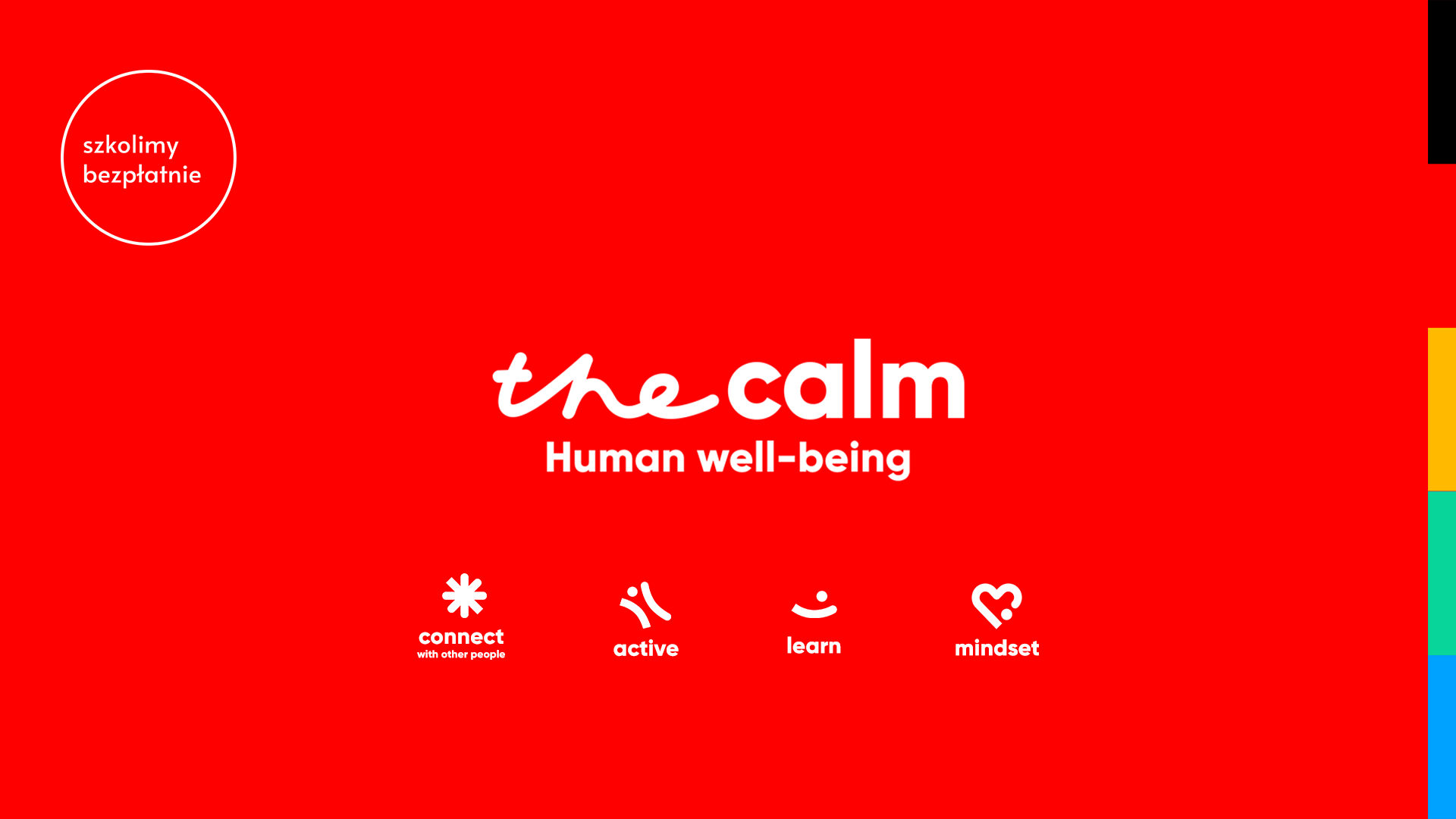 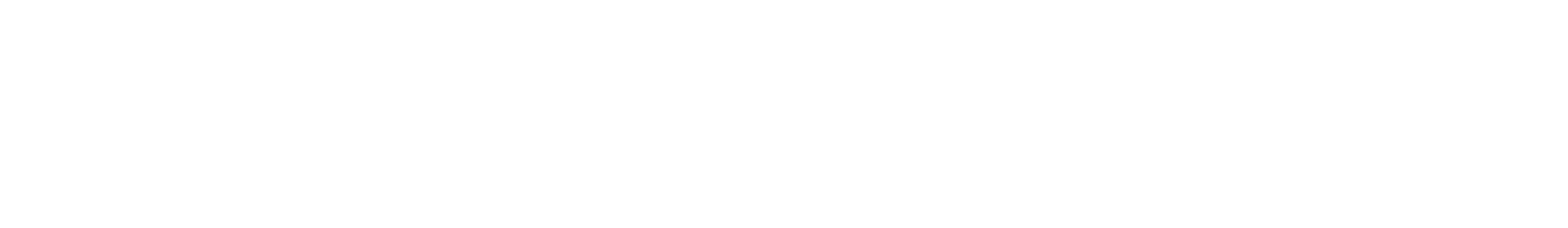 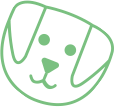 Wypalenie zawodowe w kontekście nowej klasyfikacji chorób i problemów zdrowotnych ICD-11 – wyzwania, zagrożenia oraz profilaktyka organizacyjna i indywidualna
Agnieszka Warchał
Wypalenie zawodowe jako jednostka medyczna wg WHO
28 maj 2019 r. komunikat Światowej Organizacji Zdrowia
Wpis do ICD-11 (Zostało ono opisane w części „Czynniki wpływające na stan zdrowia lub kontakt ze służbą zdrowia” (tytuł oryginalny: Factors influencing health status or contact with health services). 
Wypalenie zawodowe jako syndrom wynikający z przewlekłego stresu w miejscu pracy
Objawy: uczucia wyczerpania lub wyczerpania energii, zwiększonego dystansu psychicznego od pracy lub poczucia negatywizmu lub cynizmu związanego z wykonywaną pracą oraz zmniejszoną skutecznością zawodową.
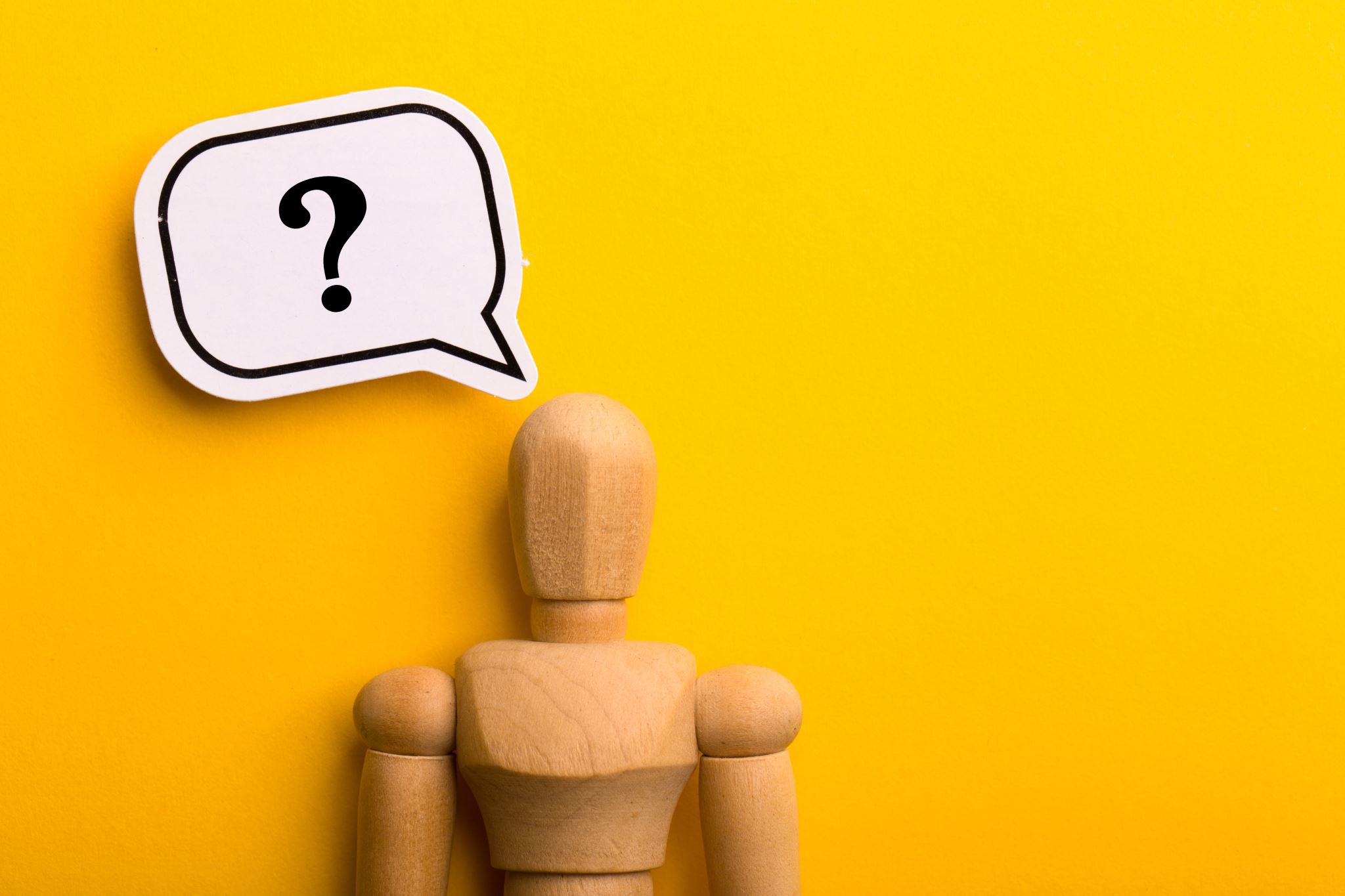 Wypalenie zawodowe wg WHO
Wypalenie zawodowe to syndrom przewlekłego stresu w miejscu pracy.

WYCZERPANIE + DYSTANSOWANIE SIĘ + ZMNIEJSZONA SKUTECZNOŚĆ ZAWODOWA
obserwowane częstymi absencjami, spadkiem motywacji, zaangażowania, konfliktowością w pracy
Wątpliwości
Aktywność zawodowa a zdrowie psychiczne
Rola pracy w życiu człowieka
Zaangażowanie a wypalenie zawodowe
Oczekiwania a wypalenie zawodowe
Czy jesteś narażony/narażona na wypalenie zawodowe?
Czy pracujesz na stanowisku, które wymaga od Ciebie kontaktu z innymi ludźmi? TAK/NIE
Czy pracujesz w zawodzie, który polega na udzielaniu pomocy (fizycznej, medycznej, psychologicznej, doradczej, informacyjnej) innym ludziom? TAK/NIE
Czy w Twojej pracy zdarzyły się sytuacje, kiedy pomimo Twojego zaangażowania (czasu, intelektu itp.) wykonane przez Ciebie zadanie/projekt/pomysł ostatecznie nie został w żaden sposób wykorzystany? TAK/NIE
Czy w Twojej pracy, częściej słyszysz co mógłbyś/mogłabyś zrobić lepiej niż konstruktywną krytykę? TAK/NIE
Czy czujesz, że Twoje kompetencje/wiedza/umiejętności/doświadczenie nie są wykorzystywane w obecnej pracy? TAK/NIE
Czy masz poczucie, że zadania, które wykonujesz w pracy nie mają sensu? TAK/NIE
Czy w swojej pracy spotykasz się często z niezadowoleniem innych pracowników i/lub klientów? TAK/NIE 
Czy otrzymujesz w pracy informacje zwrotne? Odpowiedzi na Twoje maile? TAK/NIE
Czy atmosferę w miejscu pracy i/lub relacje między pracownikami oceniasz jako niezadawalające? TAK/NIE
Czy czujesz niechęć i brak motywacji, kiedy idziesz/jedziesz do pracy? TAK/NIE
Czy realizujesz zadania zawodowe kosztem swojego życia osobistego?  TAK/NIE
Przyczyny wypalenia zawodowego
Czynniki sprzyjające wypaleniu zawodowemu
3 fazy wypalenia zawodowego wg. Maslach
Skutki organizacyjne wypalenia zawodowego
Przeciwdziałanie wypaleniu zawodowemu – zadania HR i BHP
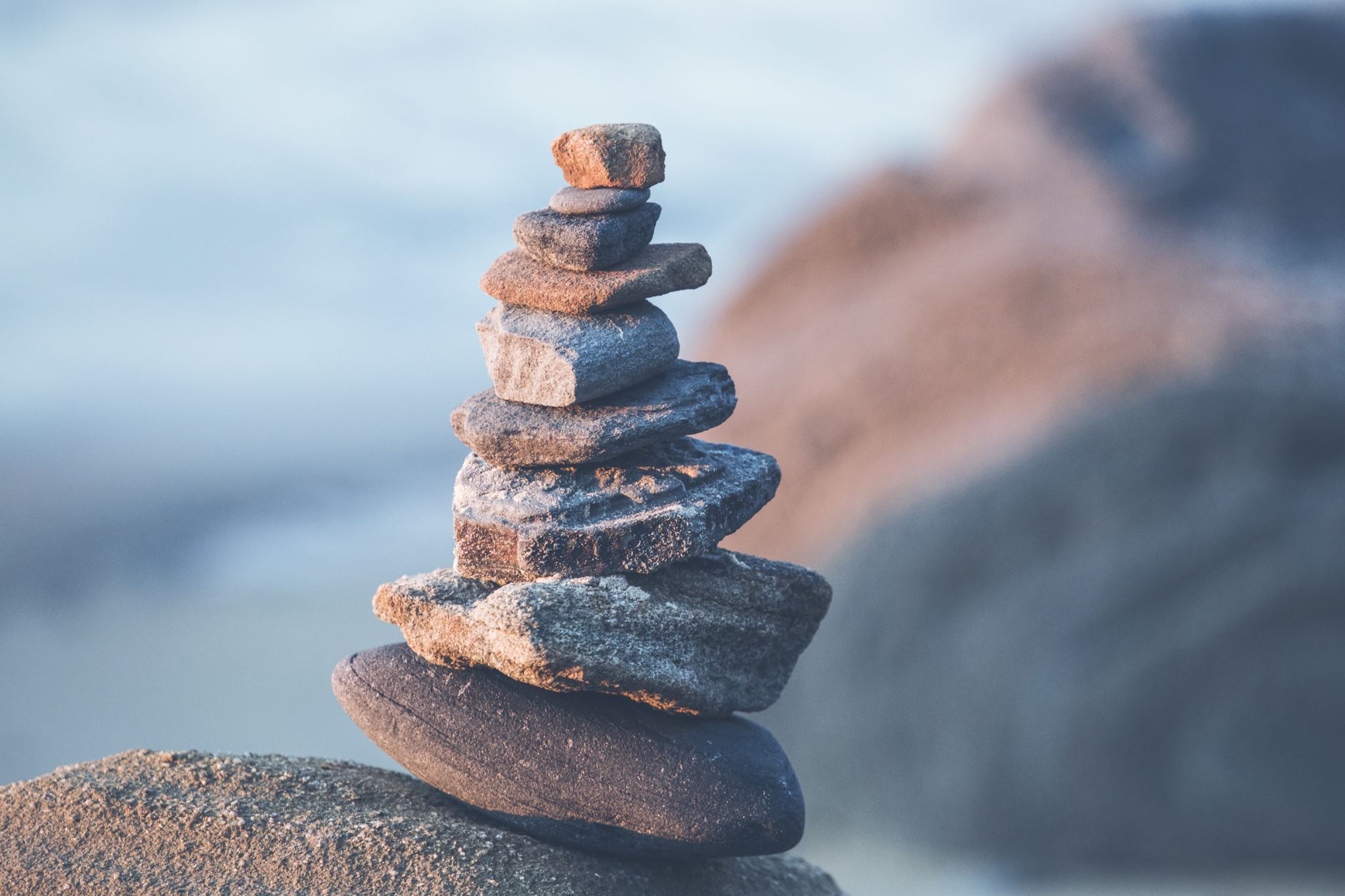 Profilaktyka indywidualna
Work – life balance
Pasje, hobby
Relaksacja 
Relacje pozazawodowe
Uważność, bycie tu i teraz
IKIGAI, czyli japońska sztuka szczęścia
Jiro Ono
1925
	1965
		2007 	
			2014
				2019


IKIGAI
ZACZYNANIE OD RZECZY MAŁYCH
UWALNIANIE SIEBIE
HARMONIA I TRWANIE
DROBNE PRZYJEMNOŚCI
TU I TERAZ
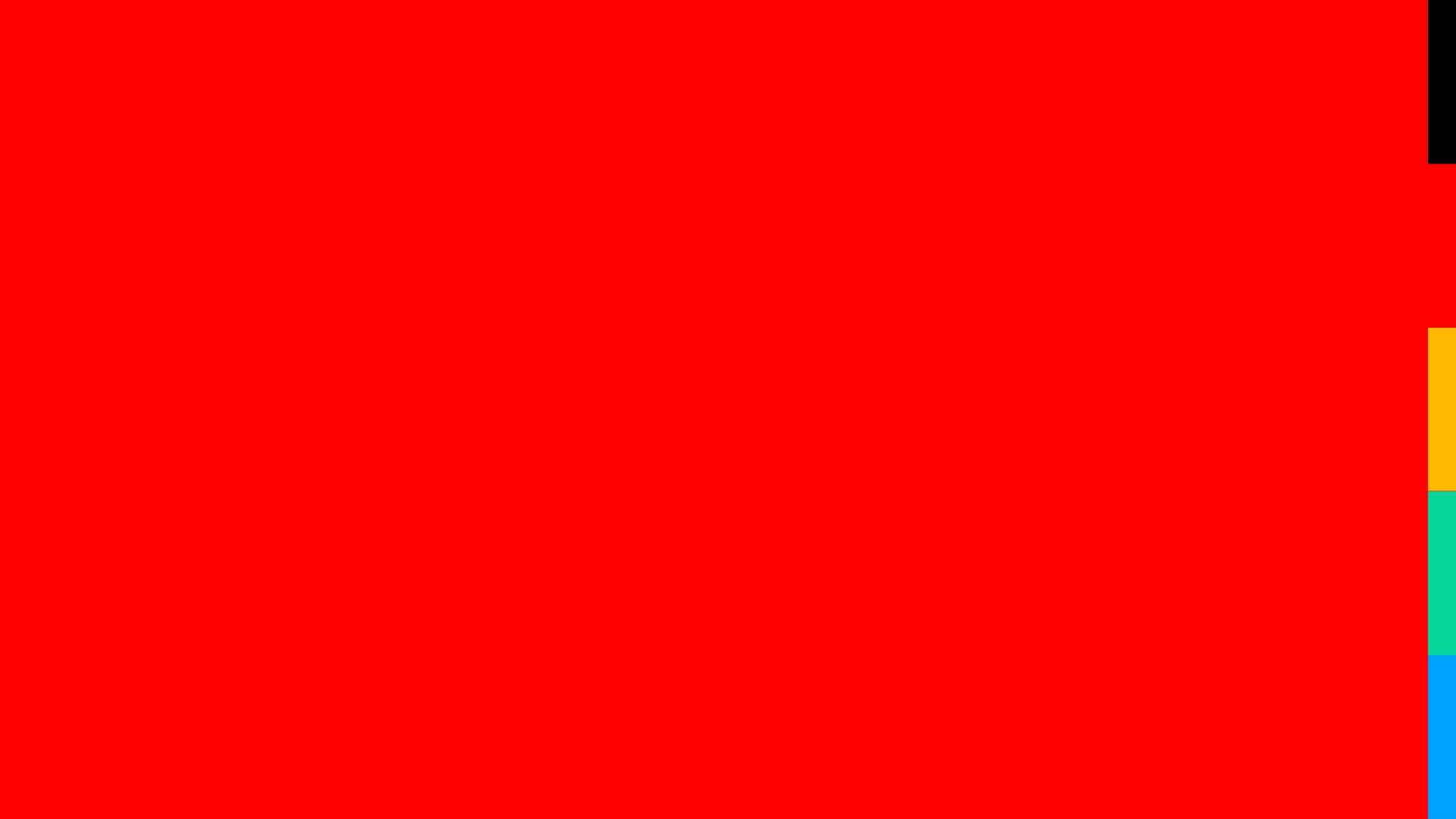 Dziękujemy
thecalm.pl      /      fundacja@fkb.edu.pl      /      695 024 880
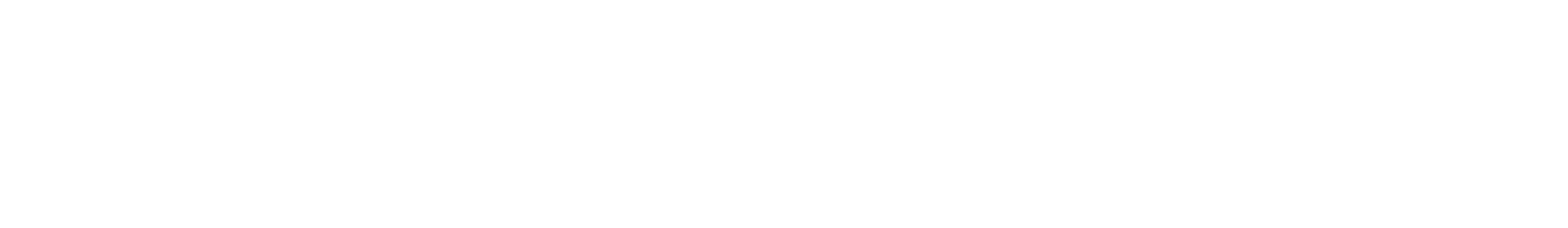